Learning intention: To retell a traditional tale.
English
To develop our new character by acting as them.
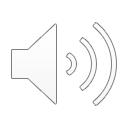 Here is my new character:
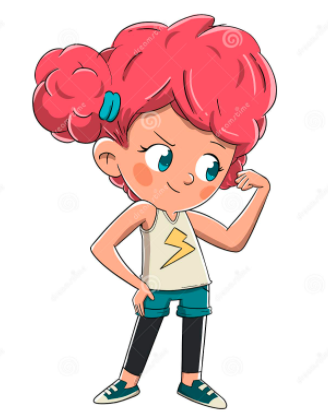 Pip
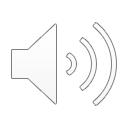 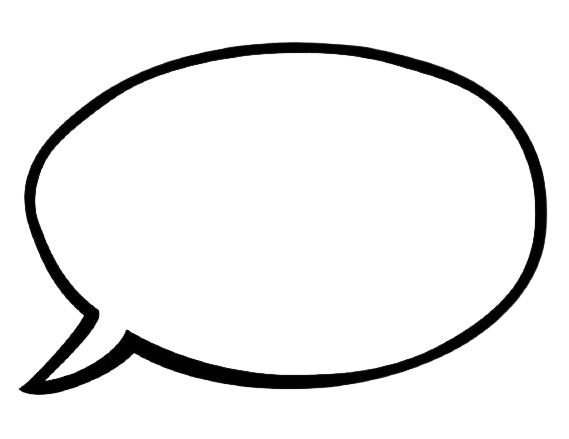 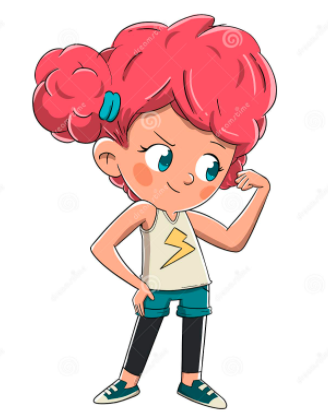 I am Pip!

Let me tell you about me:

I am brave
I have pink hair
I love to run
Books are fun
Pip
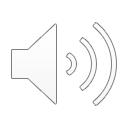 Your turn:
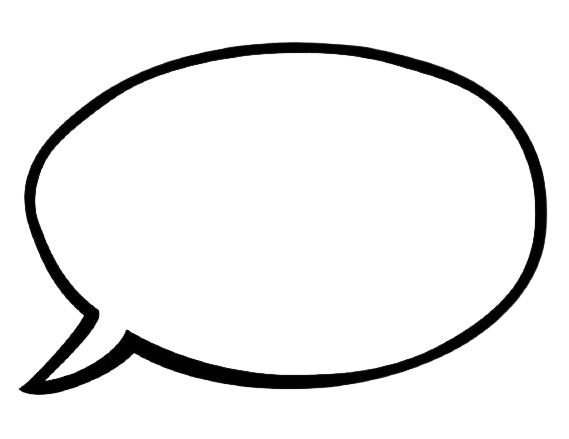 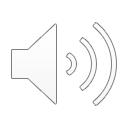